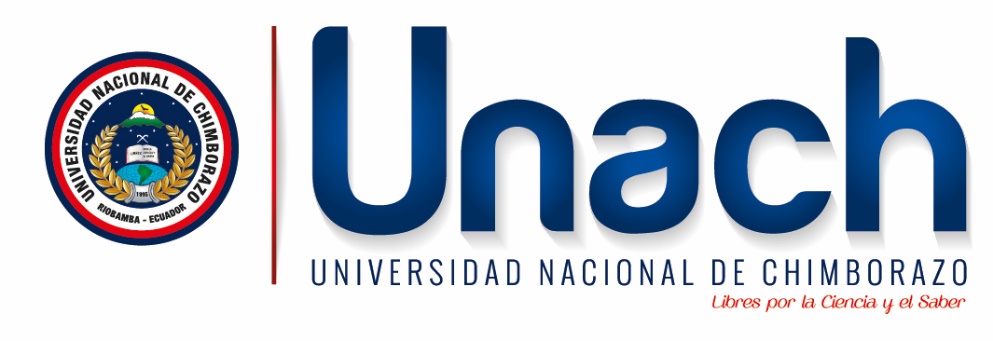 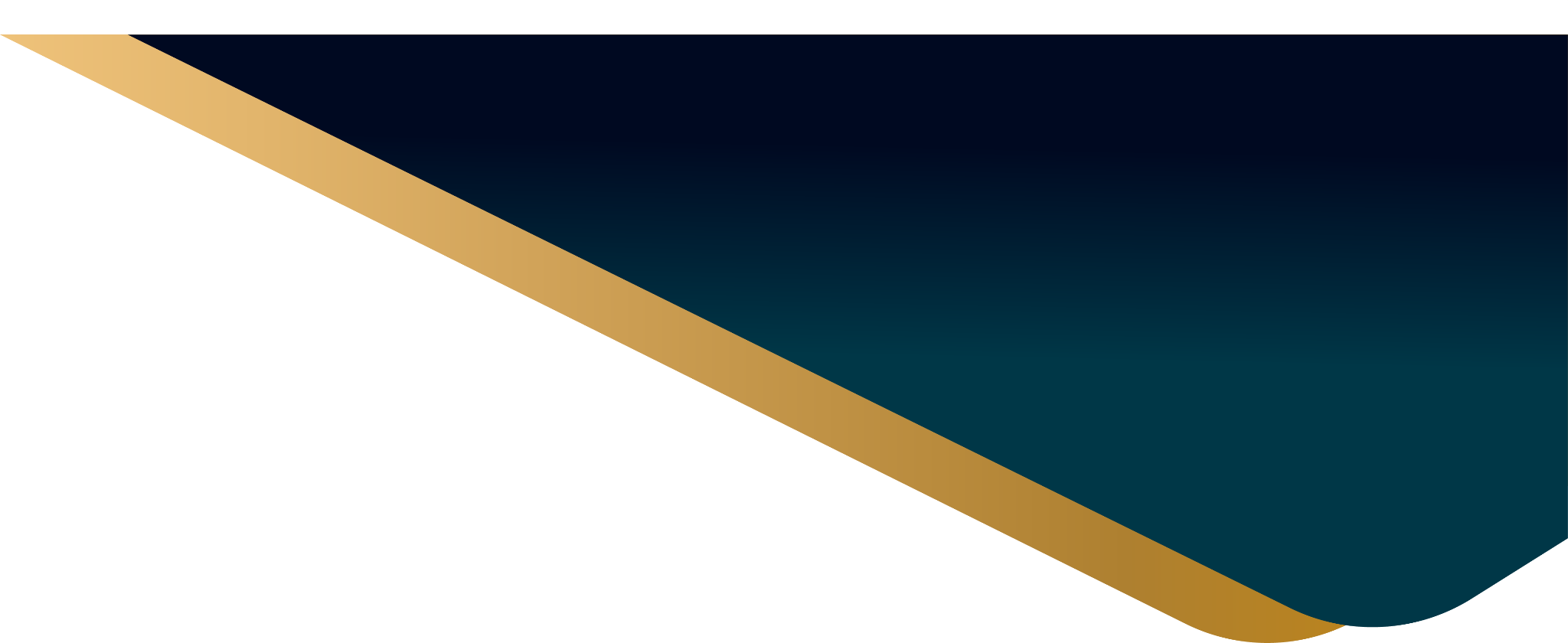 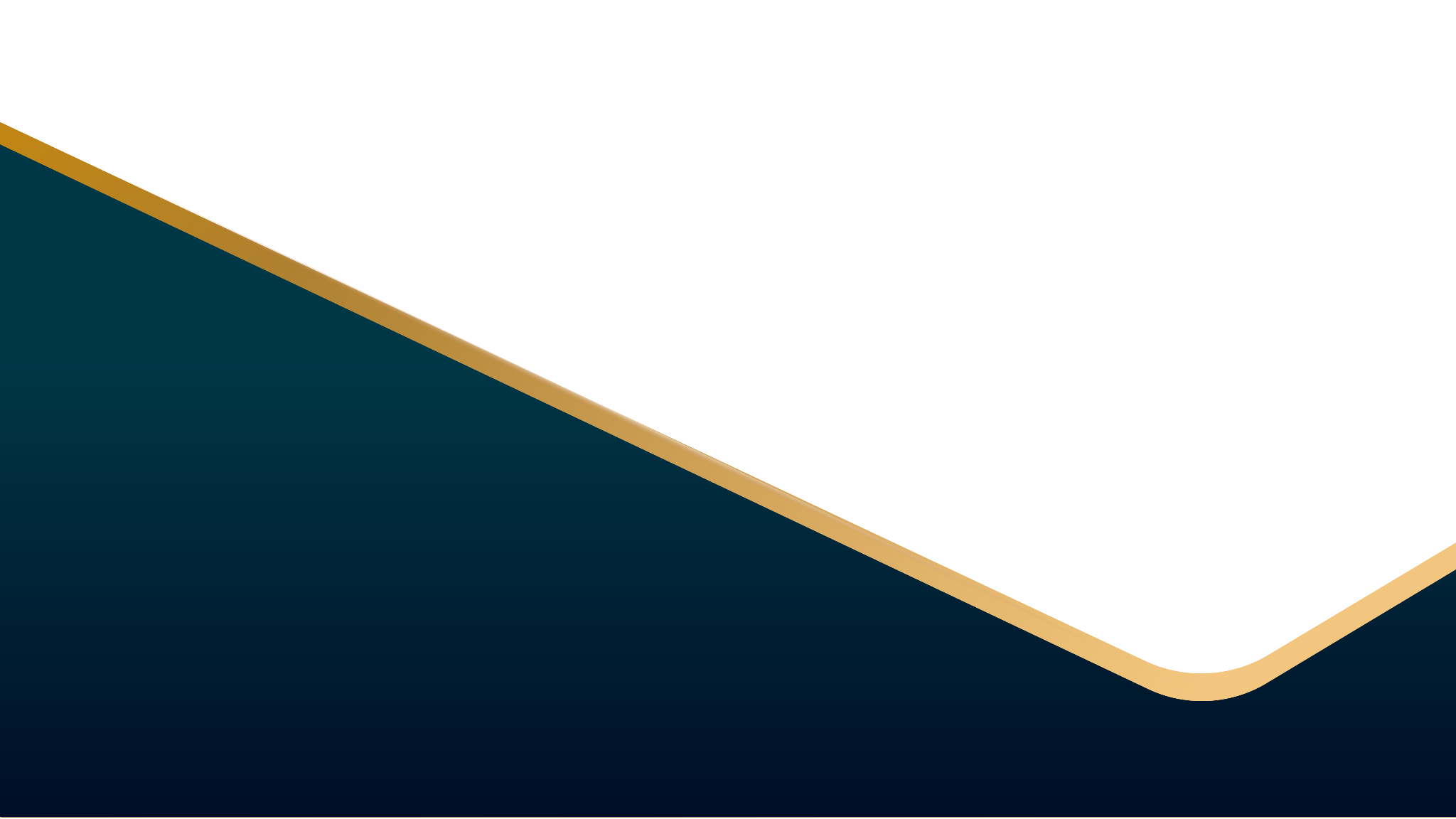 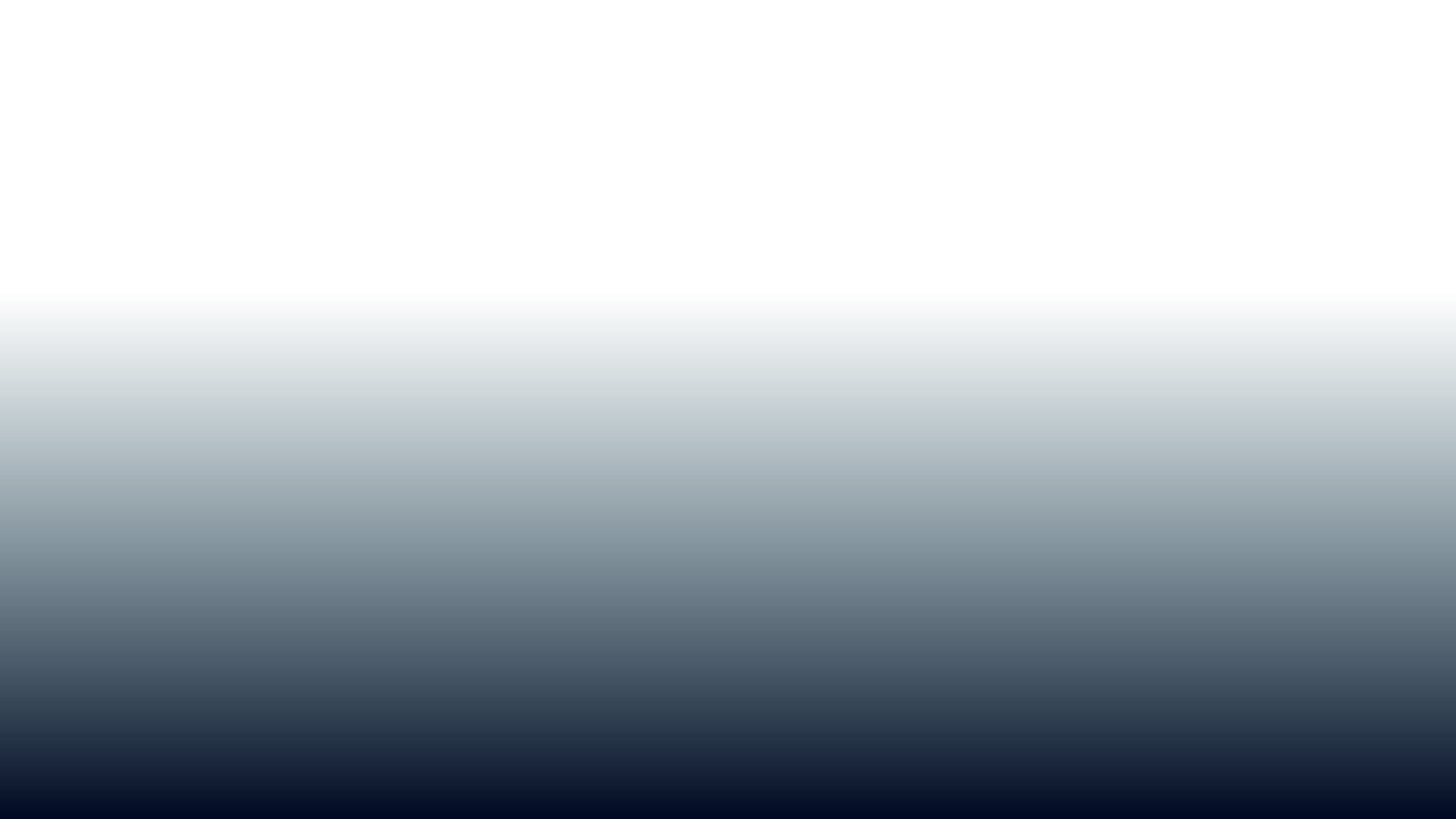 PLURALISMO JURÍDICO
Dr. Carlos Ernesto, Herrera Acosta PhD.
0984821011
ceherrera@Unach.edu.ec
PLAN DE CLASES 
FECHA: 1 de abril de 2025

INICIO: Clase 1 - Encuadre pedagógico

1.1. Objetivo de la clase:

Socializar de manera crítica aspectos relacionados con la planificación microcurricular de la asignatura de Pluralismo Jurídico.
2.- DESARROLLO: Enunciación del contenido 

2.1.- PLANIFICACIÓN MICROCURRICULAR 

2.1.1. Bienvenida 
2.1.2. Modelo educativo de la UNACH
2.1.3. Acuerdo y compromisos 
2.1.4. Derechos y obligaciones 
2.1.5. Silabo
2.1.6. Sistema de evaluación
2.1.7. III Congreso Internacional Multidisciplinario de Ciencias Jurídicas “Fernando Daquilema”.
2.1.8. Simposio: "Derechos Humanos, colectivos y migración: Desafíos y Oportunidades en un Mundo en Movimiento"
¡BIENVENIDO A UN NUEVO CICLO DE APRENDIZAJE! 

Cada comienzo es una oportunidad para crecer, descubrir y superar nuevos desafíos. Recuerda que el conocimiento es una puerta hacia tus sueños y que cada esfuerzo que hagas hoy será una semilla que dará frutos mañana.

No temas equivocarte, porque en cada error hay una lección.
Confía en tu capacidad y mantén una actitud positiva.
El aprendizaje es un viaje, no una meta: disfruta cada paso.
MODELO EDUCATIVO DE LA UNACH
“INTROSPECCIÓN Y PROSPECTIVA"
PRINCIPIOS INSTITUCIONALES

Autonomía Responsable 

b) Cogobierno 

c) Igualdad de oportunidades 

d) Calidad 

e) Pertinencia 

f) Autodeterminación para la producción del pensamiento y conocimiento 

g) Interculturalidad 

h) Educación Universal
COMPONENTES DEL MODELO EDUCATIVO 
"INTROSPECCIÓN Y PROSPECTIVA"
Perfil de Egreso del Profesional
Ejes de Formación
Dimensiones de Formación
Dimensiones de Operatividad
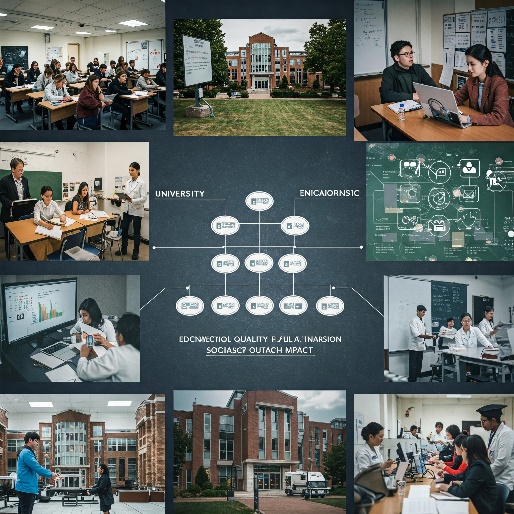 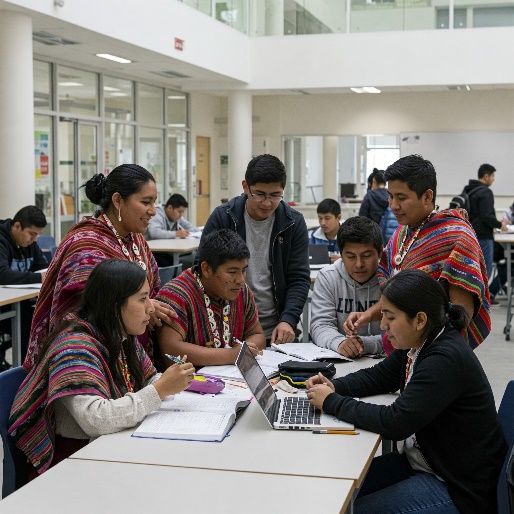 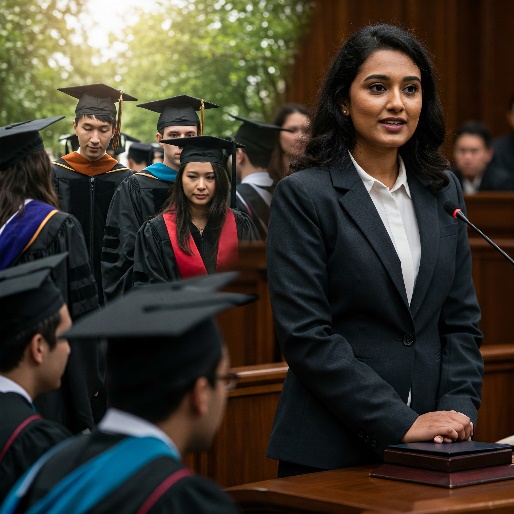 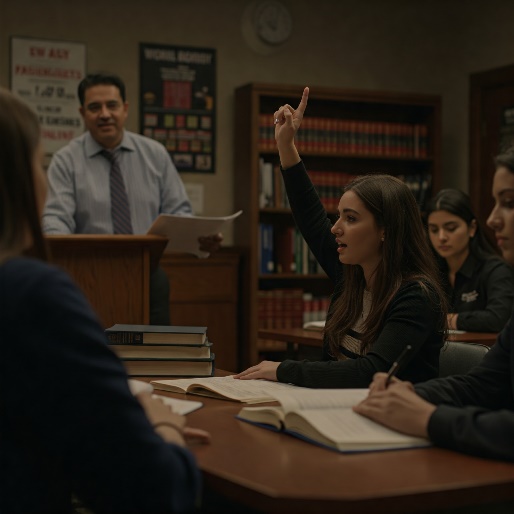 COMPONENTES DEL MODELO EDUCATIVO 
"INTROSPECCIÓN Y PROSPECTIVA"
1.- Perfil de Egreso del Profesional

Se asume el modelo de formación por competencias como una herramienta clave para el desarrollo y evaluación de conocimiento, habilidades y destrezas en los estudiantes.

Competencias Genéricas: Formación integral a través de las actividades curriculares e investigativas que se desarrollan en todas las asignaturas.

b) Competencias Específicas: Dominio de teorías, metodologías, protocolos, procesos, procedimientos, lenguajes del conocimiento e investigación, que le permite comprender y aplicar (PRAXIS) de manera efectiva los conocimientos adquiridos.
COMPONENTES DEL MODELO EDUCATIVO 
"INTROSPECCIÓN Y PROSPECTIVA"
2.- Ejes de Formación

Ambiente 
Autonomía y Adaptabilidad 
Comunicación
Ética y Valores
Emprendimiento
Inter y multidisciplinariedad
Innovación
Inclusión e Interculturalidad
Investigación
Impacto Social
Tecnologías
COMPONENTES DEL MODELO EDUCATIVO 
"INTROSPECCIÓN Y PROSPECTIVA"
3.- Dimensiones de formación
3.1. Dimensión Formación Social y Humanista: Formar ciudadanos críticos y comprometidos con su entorno. La educación y el respeto por el otro; compresiones conceptuales sobre la atención a la diversidad e inclusión educativa; formación hacia el emprendimiento.

3.2. Dimensión de Formación Científica -Tecnológica – Disciplinar: Objeto de estudio de la carrera; conocimientos y saberes; núcleos básicos de las disciplinas; horizontes epistemológicos de la profesión.

3.3. Dimensión pedagógica curricular didáctica: 
Plano pedagógico: Educación inclusiva (de calidad y pertinentes a las necesidades del estudiante); Tipología de aprendizaje (significativo, situado, profundo y ubicuo), conectivismo, aprendizaje ubicuo y educación disruptiva, interdisciplinariedad.
COMPONENTES DEL MODELO EDUCATIVO 
"INTROSPECCIÓN Y PROSPECTIVA"
Plano didáctico: Interacción docente – estudiante, neuroeducaciòn y neurodidáctica; didácticas específicas; diseño universal para el aprendizaje (DUA), trasposición didáctica, metodología didáctica, recursos educativos. 
Plano curricular: Modalidad de estudio o aprendizaje; investigación e innovación; vinculación con la sociedad; internacionalización y titulación. 

3.3. Dimensiones de operatividad: 
Planificación estratégica: 
Sistema de gestión de calidad: 
Evaluación para el aseguramiento de la calidad institucional:
Bienestar universitario: 
Cooperación internacional y nacional: 
Plano evaluativo del modelo:
ACUERDOS Y COMPROMISOS
¿Qué son los acuerdos y compromisos?
¿Para que sirven los acuerdos y compromisos?
ANÁLISIS DE LOS ACUERDOS Y COMPROMISOS

Del Personal Académico :

Respetar, cumplir y hacer cumplir el ordenamiento jurídico nacional e institucional
Mantenerse informado;
Cumplir con las obligaciones;
Cumplir horario de trabajo;
Ejercer sus funciones con lealtad, rectitud y buena fe;
Orientar su labor docente;
Organizar los componentes de docencia, de aplicación y experimentación, y autónomo;
Orientar y acompañar a los estudiantes tutorías;
Respetar los principios de objetividad, equidad y justicia 
Fomentar la autoestima, la voluntad de superación y el desarrollo
Desarrollar en el estudiante competencias
Garantizar la dignidad e integridad personal, no discriminación 
Registrar la asistencia y evaluaciones
Velar por la integridad y conservación de los bienes patrimoniales de la universidad
De los estudiantes:

Respetar, cumplir y hacer cumplir el ordenamiento jurídico nacional e institucional;
Mantenerse informado por medio de los canales oficiales; 
Cumplir con responsabilidad, ética y rigor académico todas las obligaciones;  
Mantener respeto y cordialidad en sus relaciones interpersonales;
Asistir de manera regular y puntual a las actividades académicas;
Hacer uso del sílabo;
Cumplir con las tareas, trabajos, proyectos y cualquier otra actividad académica;
Participar en el proceso de construcción, difusión y aplicación del conocimiento;
Evaluar con objetividad y honestidad al profesor(a);
No cometer fraude, deshonestidad académica ni violación a los derechos de propiedad intelectual;
Velar por la integridad y conservación de los bienes patrimoniales de la universidad; 
Mantener el orden e higiene de todos los espacios utilizados;
No ejercer actos de discriminación.
3.- CIERRE

TAREA 1: 
Formar el grupo de chat 

TAREA 2
Nombrar coordinadores de aula
2.1. Coordinadores académicos (Ayudantes de catedra, control de asistencia, registro de participación en clases y otros)
2.2. Coordinadores para la investigación formativa 
2.3. Coordinadores de actividades extracurriculares  

TAREA 3
Analizar los derechos y obligaciones de los estudiantes en la LOES y su reglamento